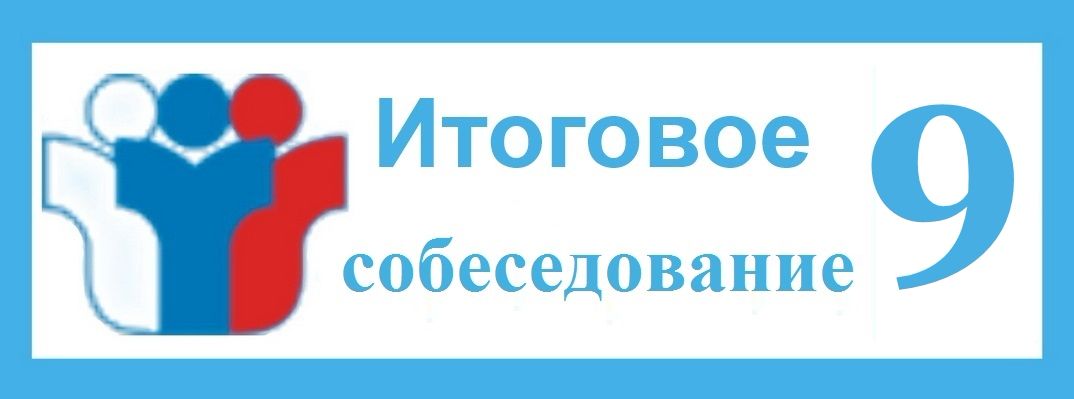 РЦОИ ДИРО
Организационно-технологическое обеспечение проведения итогового собеседования по русскому языку
27.01.2020г.
Инструктивные и методические материалы
Федеральный уровень
Приказ Министерства просвещения Российской Федерации и Рособрнадзора от 7.11.2018 № 189/1513  «Об утверждении Порядка проведения государственной итоговой аттестации по образовательным программам основного общего образования»
Рекомендации по организации и проведению итогового собеседования для органов исполнительной власти субъектов Российской Федерации, осуществляющих государственное управление в сфере образования  (автоматизированная обработка бланков)  Приложение 12 к письму 
Рособрнадзора от 16 декабря 2019 г. № 10-1059 (размещены на сайте ФГБУ «ФЦТ»))
Демоверсии КИМ, критерии оценивания и спецификация КИМ итогового собеседования по русскому языку в 9 классе
Региональный  уровень
Приказ Министерства образования и науки РД от 17.01.2020г. №39-05 /20
«О проведении итогового собеседования по русскому языку в 2020 году на территории Республики Дагестан»
Категория участников:
Итоговое собеседование как условие допуска к ГИА по программам ООО проводится для обучающихся IX классов, 
а также:
-для лиц, осваивающих программу ООО в иной форме (семейного, экстерна, обучающихся на дому и т.д.);
-для обучающихся с ОВЗ;
-экстернов с ОВЗ;
-детей-инвалидов и инвалидов;
-экстернов-детей-инвалидов и инвалидов;
Для участия в ИС-9  обучающиеся подают заявление (приложение 11 МР) и согласие на обработку персональных данных в образовательные организации, в которых обучаются:
Общие положения
Местом проведения ИС-9 является образовательная  организация
начало ИС- 9:00 по местному времени; 
продолжительность проведения ИС для одного участника – в среднем 15-16 минут; 
для участников с ОВЗ – увеличение времени на 30 минут.
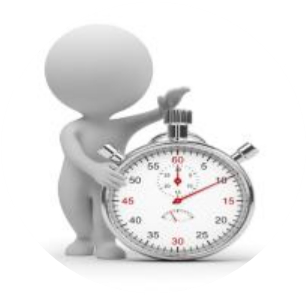 Время размещения КИМ – не ранее 7:30 часов  (по местному времени) 
Время закрытия доступа к КИМ – 9:00 часов (по местному времени)
Проведение апелляций не предусмотрено. При получении повторного неудовлетворительного результата возможна проверка ответа участника экспертами другой ОО.
Выбор процедуры : 
В РД-бланковая
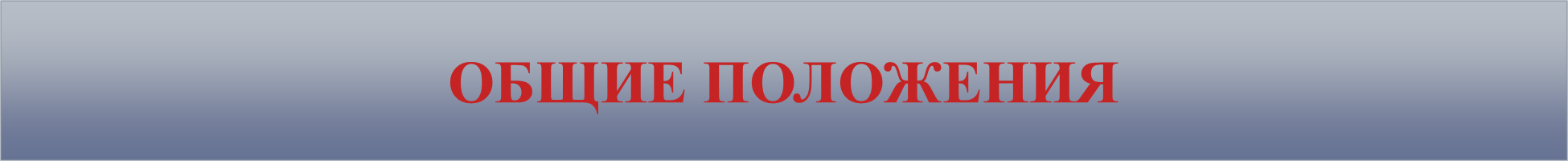 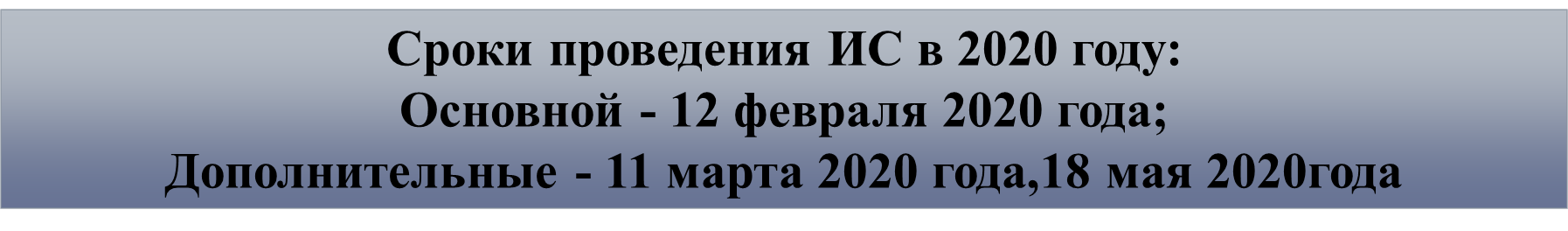 Категория участников ИС-9 в дополнительные сроки:
Повторно допускаются  в дополнительные сроки участники: 
-получившие на ИС-9 неудовлетворительный результат («незачет»); 
-не явившиеся на ИС-9 по уважительным причинам, подтвержденным документально 
-не завершившие ИС-9  по уважительным причинам, подтвержденным документально
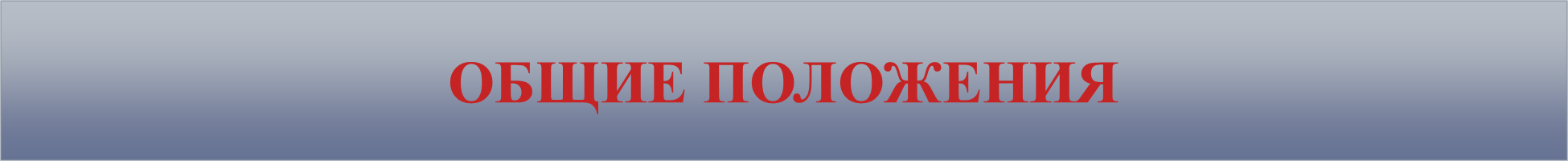 Проверка ответов участников ИС (две схемы); В РД принята первая схема;
сроки проверки – проверка завершается не позднее чем через пять календарных дней с даты проведения ИС; 
Результатом ИС-9 является: «зачет»/«незачет»; 
Получение зачета – условие допуска участника к ГИА.
В продолжительность ИС-9 не включается время, отведенное на подготовительные мероприятия (приветствие участника, внесение сведений в ведомость учета проведения ИС-9)
Организационное  и технологическое обеспечение проведения ИС-9 на территориях субъектов РФ, в том числе обеспечение деятельности по эксплуатации РИС и взаимодействие с ФИС ГИА, осуществляется РЦОИ
Организационное и технологическое обеспечение деятельности по эксплуатации ФИС ГИА осуществляется уполномоченной организацией – ФГБУ «Федеральный центр тестирования»
Подготовительные мероприятия
Утверждение нормативных документов, регламентирующих проведение ИС в Республике Дагестан (порядок проведения и порядок проверки ответов участников ИС, способ ведения аудиозаписи, порядок создания комиссий по проведению ИС, по проверке ответов участников ИС, порядок и сроки передачи материалов в РЦОИ, сроки, места и порядок ознакомления участников с результатами ИС и  и др.) п. 4.2. МР
Определение ответственных лиц на региональном уровне (от ОИВ,  РЦОИ)
Формирование составов комиссий по проведению ИС (на уровне ОО) не позднее ,чем за 2 недели до дня проведения ИС-9
Формирование состава комиссий по проверке ответов участников ИС (на уровне ОО) не позднее ,чем за 2 недели до дня проведения ИС-9
Подготовка специалистов, привлекаемых к проведению ИС (в том числе ознакомление с процедурой проведения ИС, порядком проведения и проверки ответов участников ИС)
Информационно-разъяснительная работа (с учащимися, родителями (законными представителями)) (информирование под подпись о местах, сроках, порядке проведения ИС, о ведении аудиозаписи ответов, о времени и месте ознакомления с результатами ИС)
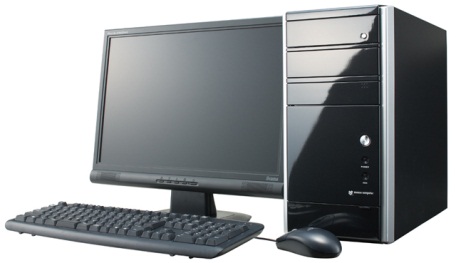 Подготовка помещений: технические ресурсы ОО
Компьютер  с подключением  к сети Интернет 
получение материалов с федерального ресурса для проведения ИС (критерии для оценивания для экспертов  за сутки до проведения получает техспециалист с официального сайта ФИПИ);
взаимодействие с РЦОИ (получение отчетных форм, списков)
Штаб
Учебные кабинеты для ожидания участниками своей очереди для участия в ИС
 Учебные кабинеты для участников, прошедших ИС * В учебных кабинетах ОО параллельно может осуществляться учебный процесс
Принтер 
 распечатка материалов для проведения ИС в день проведения не ранее 7.30
Флешнакопитель 
 сбор ответов участников ИС, передача данных в РЦОИ
Аудитории проведения (1 ч – 3-4 чел) 
Компьютер  с микрофоном/ диктофон + часы 
запись беседы участника с экзаменатором-собеседником
Кадровые ресурсы ОО
Состав комиссии по проведению ИС:
Ответственный организатор ОО - 1 
Технический специалист - 1 
Экзаменатор-собеседник – по количеству аудиторий проведения
Организатор проведения ИС – в зависимости от количества участников ИС, аудиторий проведения
Состав комиссии по проверке устных ответов участников ИС:
 Эксперты по проверке ответов участников ИС –  по количеству аудиторий проведения ИС-9
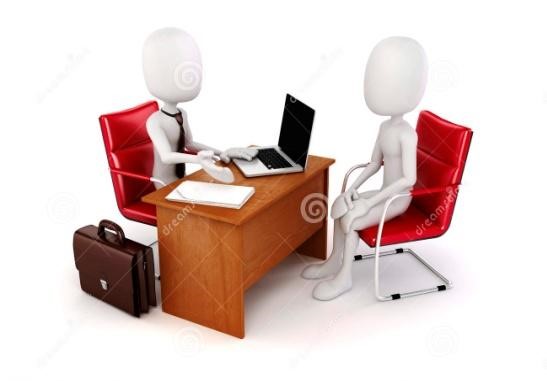 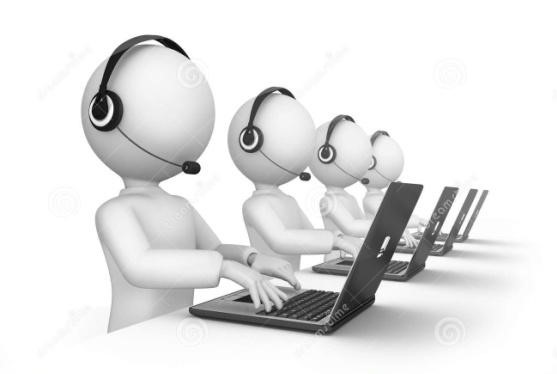 В день проведения ИС могут присутствовать аккредитованные общественные наблюдатели и представители СМИ, должностные лица Рособрнадзора, должностные лица ОИВ, осуществляющие переданные полномочия Российской Федерации в сфере образования, иные лица, определенные Рособрнадзором
Кадровые ресурсы ОО
Ответственный организатор – обеспечивает подготовку и проведение ИС-9 (общая координация хода проведения процедуры
Организатор – обеспечивает передвижение участников ИС-9
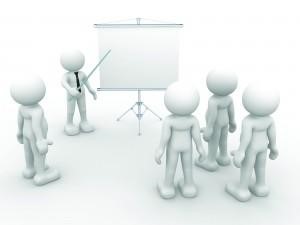 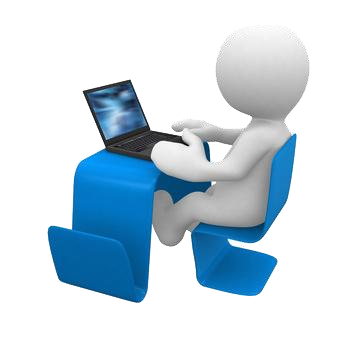 Технический специалист – техническое обеспечение и сопровождение ИС-9
Эксперт – оценивание устных ответов участников ИС-9
Экзаменатор-собеседник – выполняет роль собеседника
Обеспечение готовности ОО (не позднее чем за сутки)
- выделение необходимого количества аудиторий; 
- обеспечение необходимым оборудованием аудиторий и штаба; 
получение необходимых материалов (отчетные формы, бланки) от РЦОИ (совместно с техническим специалистом), их тиражирование (при необходимости);
проверка и корректировка (при необходимости) списка  участников;
распределить участников ИС-9 по аудиториям и заполнить в Списке участников ИС-9 поле «Аудитория»
Ответственный организатор ОО
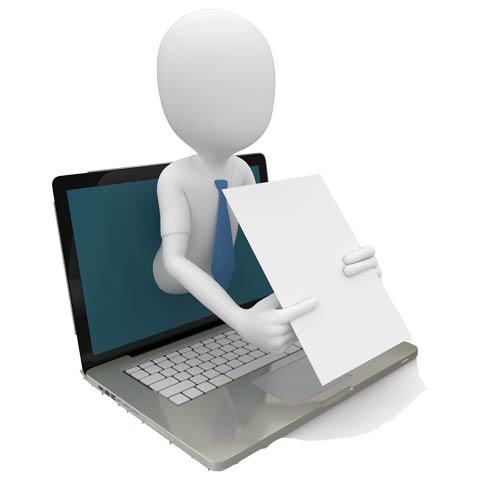 Технический специалист ОО
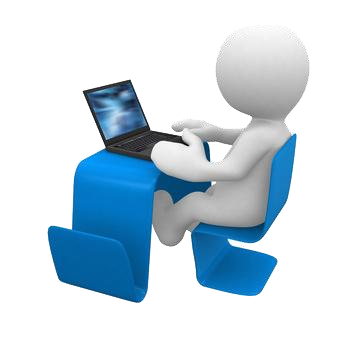 - обеспечение аудиторий и штаба необходимыми техническими средствами;
- проверка работоспособности технических средств: 
доступ в Интернет, рабочее состояние принтера, сканера при осуществлении сканирования материалов, наличие бумаги, качество аудиозаписи в аудиториях; 
скачивание и тиражирование критериев оценивания для экспертов с официального сайта ФИПИ (http://fipi.ru);
Обеспечение готовности ОО (не позднее чем за сутки)
-ознакомиться с критериями оценивания устных ответов
-Порядком проведения ИС-9;
-Методическими рекомедациями и ходом проведения ИС-9.
Эксперт по проверке ответов участников
-ознакомиться с демоверсиями материалов для проведения ИС-9;
-Порядком проведения ИС-9;
-Методическими рекомедациями и ходом проведения ИС-9.
Экзаменатор-собеседник
Материалы для проведения ИС
Региональный центр обработки информации
ПЕЧАТЬ материалов:  
в РЦОИ
Список участников ИС; Ведомости учета проведения ИС в аудитории; Черновики для внесения первичной информации по оцениванию работ
Федеральный Интернет ресурс (topic9.rustest.ru)
Резервная схема: 
ФЦТ     Е-mail РЦОИ 
РЦОИ           ОО
Федеральный Интернет ресурс (topic9.rustest.ru)
В ДЕНЬ ПРОВЕДЕНИЯ ИС
Текст для чтения, карточки с темами беседы на выбор, планами беседы 
Карточки экзаменатора-собеседника по каждой теме
7.30    (до 9:00)
В день проведения ИС-9:
Не ранее 7.30. получает  и тиражирует материалы ( КИМ )для проведения ИС-9;
Передает их отв.организатору;
Включить потоковую аудиозапись;
Обеспечить ведение аудиозаписи во весь период экзамена;
Технический специалист ОО:
- Получает от технического специалиста КИМы;
выдает экзаменатору – собеседнику:
1.Ведомость учета проведения ИС-9;
2.Материалы для проведения ИС-9;
3.Бланки ИС-9.
выдает эксперту: 
1.Черновики для внесения первичной информации;
2. Комплект материалов для ИС-9;
3.ВДП для упаковкичерновиков для внесения первичной информации.
выдает организатору:
1.списки участников ИС-9.
Ответственный организатор ОО:
Во время проведения ИС-9:
Проставить «н» в соответствующем поле «аудитория» отсутствующим участникам, либо поручить организатору;
Составить Акт о досрочном завершении (по согласованию поручить экзаменатору-собеседнику.
В день проведения ИС-9:
Экзаменатор-собеседник должен:
Получает от ответственного организатора:
-ведомость учета проведения ИС-9;
-материалы для проведения ИС-9;
-Бланки ИС-9.
Вместе с экспертом должен ознакомиться с КИМ
- проверяет документы участника ИС-9;
- выдает участнику бланки ИС-9;
- контролирует внесение регистрационных сведений участником ИС-9;
 - передает бланк эксперту;
- следить за тем, чтобы участник ИС-9 под аудиозапись произнес отчетливо  фио и  номер задания прежде, чем приступить к ответу (не включается в продолжительность проведения экзамена).
Выполняет роль собеседника
экзаменатор - собеседник выполняет роль собеседника
экзаменатор – собеседник создает доброжелательную рабочую атмосферу
экзаменатор-собеседник в день проведения ИС-9 организует деятельность участника ИС-9
Ход проведения:
ИС-9 проходит без отрыва от образовательного процесса
Тенхнический специалист перед началом проведения ИС-9 включает одну общую потоковую аудиозапись на весь день проведения
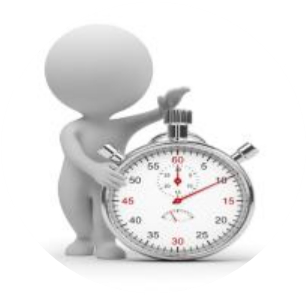 Приглашение участников в аудиторию проведения ИС-9
Проведение собеседования экзаменатором-собеседником 
(соблюдение временного регламента) 
Оценивание ответа участника экспертом
15 -16 минут
В аудитории проведения во время проведения ИС-9 присутствуют:
- экзаменатор-собеседник;
-не более одного участника ИС-9;
эксперт по проверке  ответов;
Технический специалист по необходимости
Обработка материалов ИС -9
Выдача результатов ИС-9
Проведение ИС для особых категорий участников
Подача заявления (не позднее чем за 2 недели)
•Участники с ОВЗ: заявление + копия рекомендаций ПМПК 
 •Участники дети-инвалиды, инвалиды: заявление +оригинал или заверенную копию справки об инвалидности, а также для создания дополнительных условий - копию рекомендаций ПМПК
ИС на дому, в медицинской организации
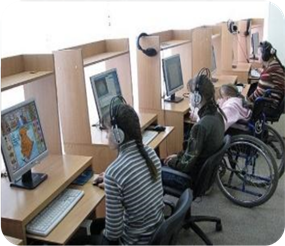 • Заключение медицинской организации 
• Рекомендации ПМПК
обязательные условия
• Беспрепятственный доступ и передвижение в помещении (поручни, пандусы, расширенные дверные проемы, лифт, аудитории на первом этаже)
 • Наличие специальных кресел и других приспособлений; 
• Увеличение продолжительности ИС на 30 минут ;
 Организация питания и перерывов
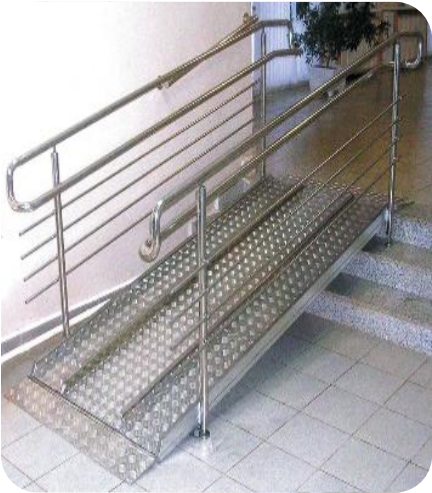 Особенности проведения ИС для особых категорий участников
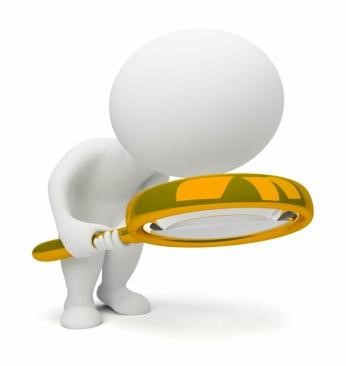 Специальные условия:
Присутствие ассистентов
Использование необходимых для выполнения работы технических средств:
Для участников с расстройством аутистического спектра: - привлечение в качестве экзаменатора-собеседника, специалистов по коррекционной педагогике, людей, с которым участник знаком, контактирует (в исключительных случаях может быть родитель); 
оценивание ответа по окончании ИС по аудиозаписи, то есть 
оценивание работ проводится по второй схеме
Для слабовидящих участников: - копирование материалов в увеличенном размере; - обеспечение аудитории увеличительными устройствами; 
- индивидуальное равномерное освещение не менее 300 люкс (настольные лампы)
Для слабослышащих участников: оборудование аудитории звукоусиливающей аппаратурой как коллективного, так и индивидуального пользования
Для слепых участников: 
 
оформление материалов рельефно точечным шрифтом Брайля
Для глухих и слабослышащих участников: привлечение при необходимости ассистента сурдопереводчика
Основание:  копия рекомендаций ПМПК (для участников с ОВЗ, обучающихся на дому, в мед. организации)  справка об инвалидности, копия рекомендаций ПМПК (для детей-инвалидов и инвалидов)
Минимальное количество баллов, необходимое для получения «зачета» участникам с ОВЗ (Приложение 12 МР)
Право пользоваться черновиком;
Оценивание ответов участников ИС
Вторая схема
Первая схема
Эксперт не присутствует в аудитории при проведении ИС
Эксперт присутствует в аудитории во время проведения ИС
Эксперт оценивает ответ участника после проведения ИС, прослушивая аудиозаписи ответов
Эксперт оценивает ответ в аудитории в процессе собеседования по критериям и выставляет «зачет»/ «незачет»
Эксперт в процессе прослушивания аудиозаписи оценивает ответ по критериям и выставляет «зачет»/»незачет»
При необходимости возможно повторное прослушивание ответов участников (по аудиозаписи)
Эксперт заполняет итоговые документы (бланк ИС/протокол по внесению результатов оценивания ответов участников) в день проведения ИС
Эксперт заполняет необходимые документы (бланк 
проверки  ИС
Выбор схемы оценивания определяется на уровне ОИВ: в РД выбрана первая схема
Задание 1. Чтение текста вслух
Максимальное количество баллов - 5
Критерии оценивания подробного* пересказа текста с включением приведённого высказывания

Критерии оценивания правильности речи за выполнение заданий 1 и 2
Задание 2. Подробный пересказ текста с включением приведённого высказывани
Общее количество баллов за выполнение всей работы – 20 баллов
Критерии оценивания монологического высказывания (М)
Учёт условий речевой ситуации
Речевое оформление монологического высказывания
Задание 3. Монологическое высказывание
Максимальное количество баллов  -  2
Максимальное количество баллов  -  4

Если участник итогового собеседования не приступал к выполнению задания 3, то по критериям оценивания правильности речи за выполнение заданий 3 и 4 (P2) ставится не более двух баллов.
 Общее - 6
Задание 4. Диалог
Участник итогового собеседования получает зачёт в случае, если за выполнение всей работы он набрал 10 или более баллов.
Критерии оценивания правильности речи за выполнение заданий 3 и 4 (Р2)*
Завершение ИС
Эксперт 
- пересчитывает бланки ИС, упаковывает их в конверт и вместе с черновиком для внесения первичной информации по оцениванию ответов участников передает экзаменатору-собеседнику
Экзаменатор-собеседник: 
-собирает все материалы и формы, включая материалы, полученные от эксперта; 
- все материалы передает ответственному организатору ОО в штабе.
Технический специалист :
сохраняет на флеш–накопитель  аудиозаписи ИС поаудиторно и передает ответственному организатору ОО;
Ответственный организатор ОО :
Передает в РЦОИ: на электронном носителе или по защищенному каналу связи:
 -бланки ИС и ведомости учета проведения ИС в аудитории  (в случае сканирования материалов в ОО);
 -аудиофайлы с записью ответов участников итогового собеседования. 
На бумажных носителях:  бланки ИС;
 - ведомости учета проведения ИС в аудитории.
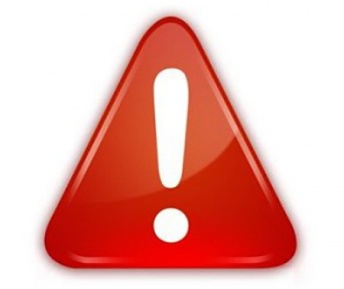 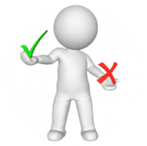 ВНИМАНИЕ
ЗАПРЕЩАЕТСЯ использование синей пасты при выставлении баллов в бланке участника ИС-9;

ЗАПРЕЩАЕТСЯ делать в полях бланков записи и пометки, не относящиеся к содержанию полей бланков.

ЗАПРЕЩАЕТСЯ использовать средства для исправления внесенной в бланки информации («ластик», корректирующую жидкость и др.).

ЗАПРЕЩАЕТСЯ участникам ИС-9 во время проведения иметь при себе средства связи, фото-, аудио- и видеоаппаратуру, справочные материалы, письменные заметки и иные средства хранения и передачи информации.

ЗАПРЕЩАЕТСЯ участникам использовать черновики во время  собеседования (исключение для участников с ОВЗ).
СПАСИБО ЗА ВНИМАНИЕ 
 идейный вдохновитель при составлении презентации - 
Ярахмедова Т.А.)